Открытый урок по математике во 2 «В» классе.
Закрепление изученного материала


Учитель: Качлаева Марина Владимировна
2012г.
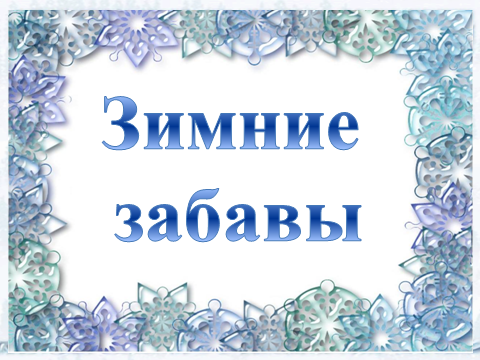 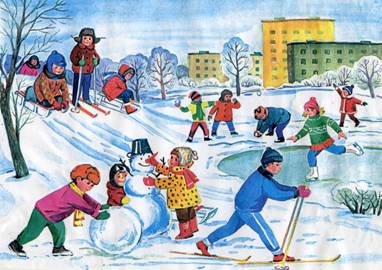 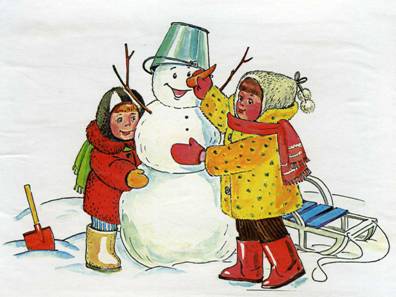 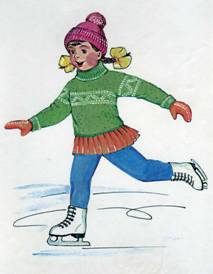 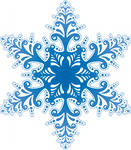 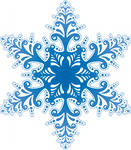 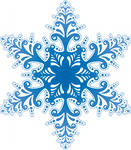 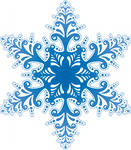 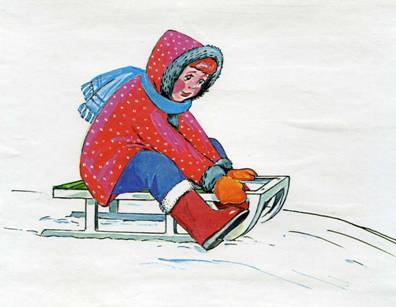 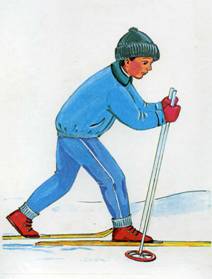 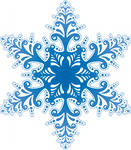 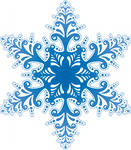 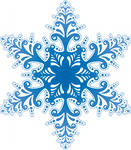 Вставь пропущенные числа:
2,4,..,…,10,…,…,…,…,18,20.
2,4,6,8,10,12,14,16,18,20.

1,2,3,4,5,6,7,8,9,10.
3,6,9,12,15, 18,21,27,30.
Найдите площадь катка
Длина- 7 дм
Ширина-3 дм
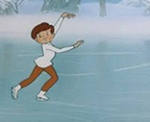 Найдите площадь катка
4 дм
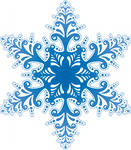 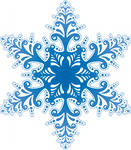 Решение
7 . 3 = 21 ( дм2 )
4 . 4 = 16 ( дм2)
Ответ : 21 дм2, 16 дм2.
четверть
1 вариант            2 вариант
3 . 9 = 27          56 : 8=7
9.6=54              54:9=6
8 . 9 =72            49:7=7
9 . 5=45              27: 3=9   
7.9=63
9.4=36
9.9=81
2.9=18
2.9=18               42:6=7
9.7=63                32:8=4
4.9=36                48:8=6
9.9=81                 48:8=6
5.9=45
9.8=72
9.3=27
6.9=54
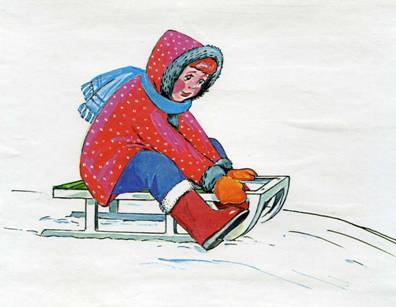 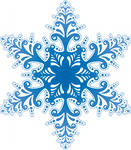 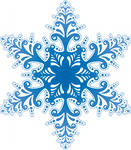 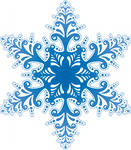 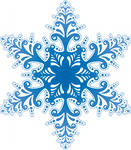 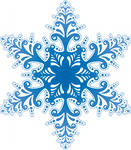 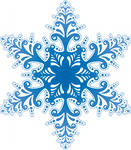 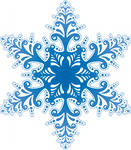 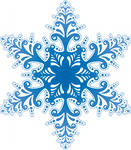 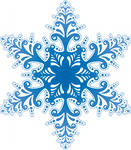 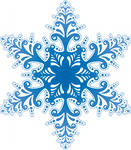 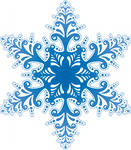 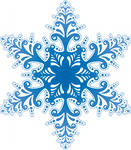 Спасибо 
               за 
               урок!
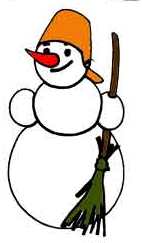 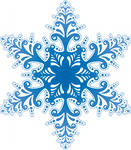 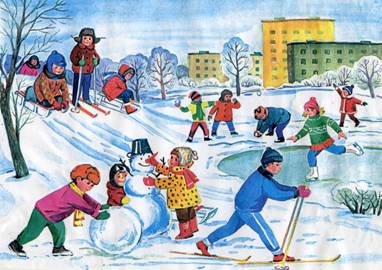